Образовательная Игра ПДД
Калугин Евгений, Ширинкин Алексей, Лысков Вячеслав, Ускова Полина
Проблемы
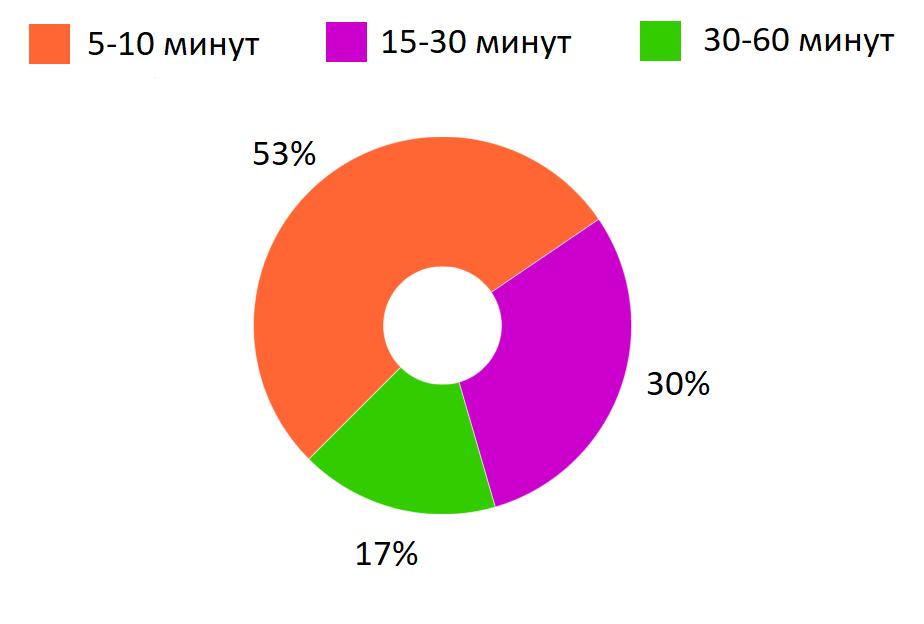 Низкий уровень знания ПДД среди населения
Недостаток времени для самостоятельного изучения ПДД
Решение проблемы
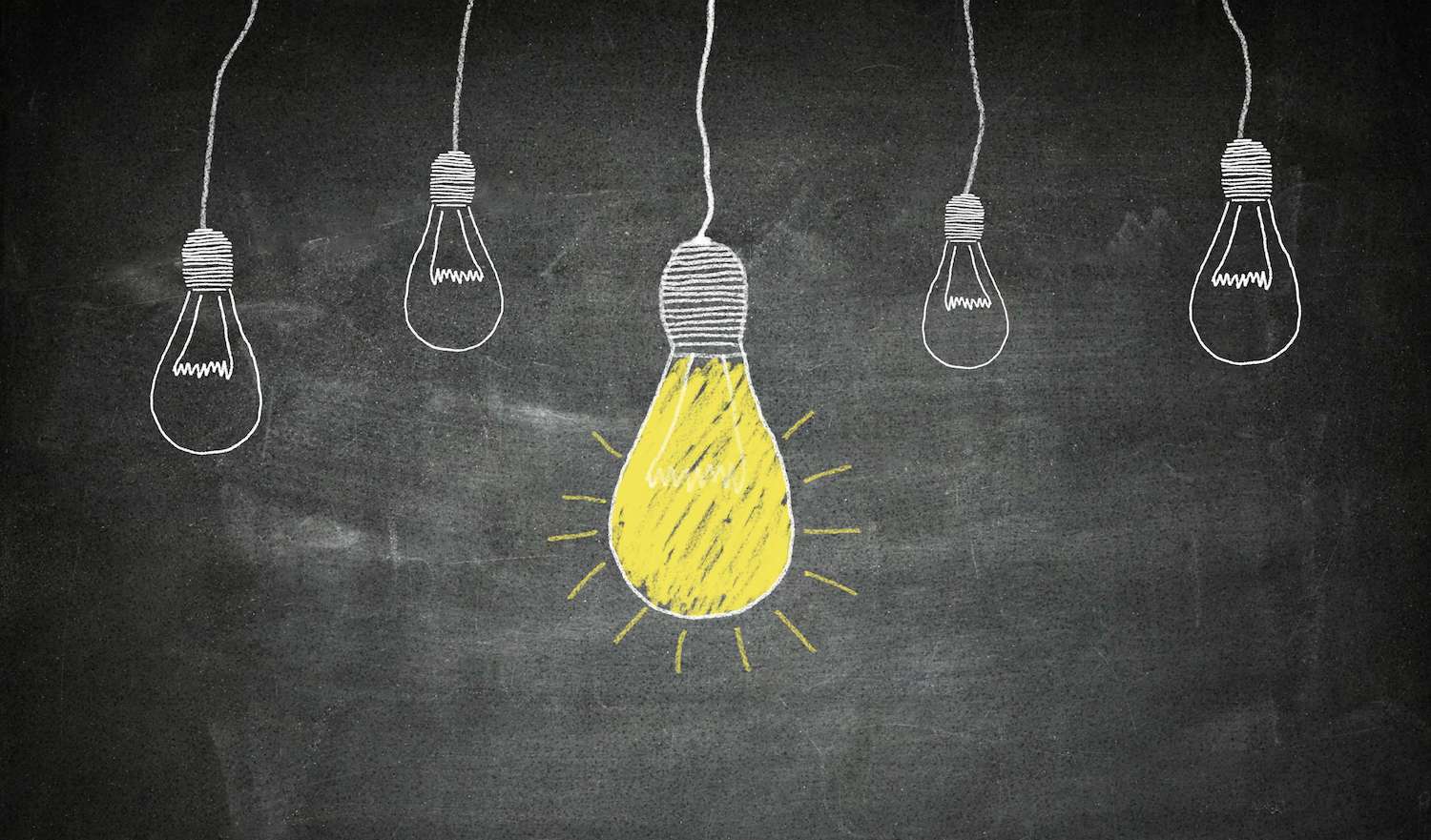 Идея
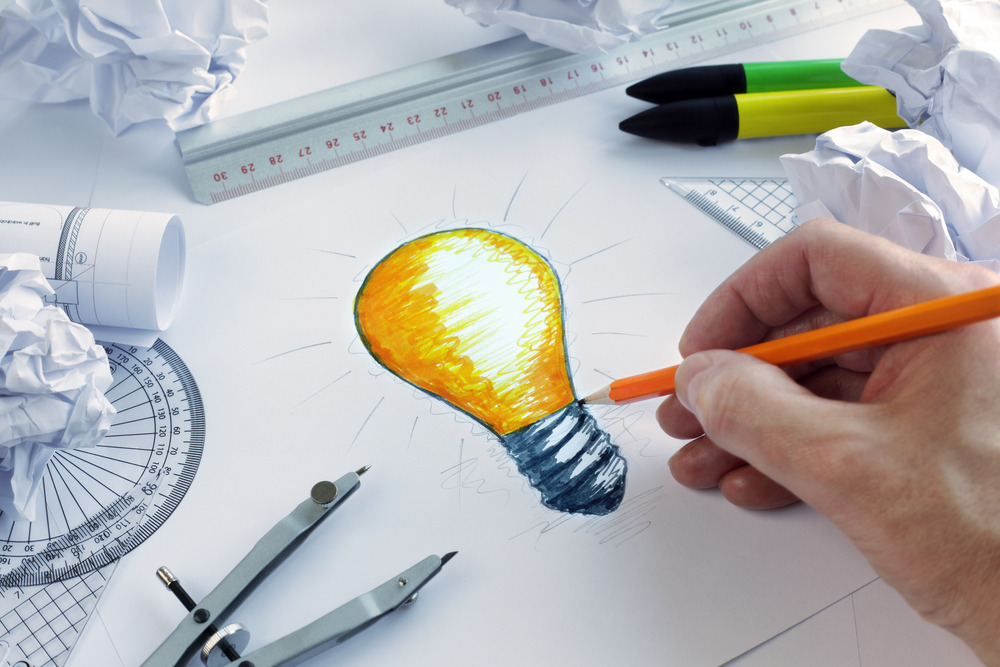 Концепт проекта
Обучающее мобильное приложение
Игровая составляющая – соревновательная викторина
Задачи
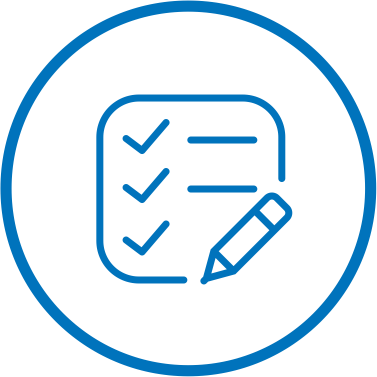 Анализ рынка
Документация
Макеты
Приложение
Аудитория
Поддержка
Развитие
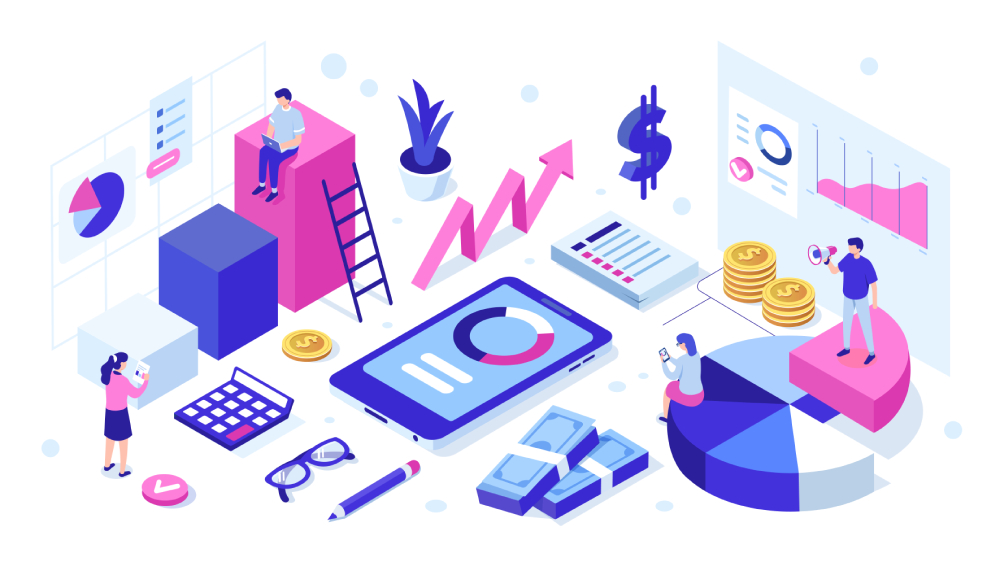 Анализ рынка
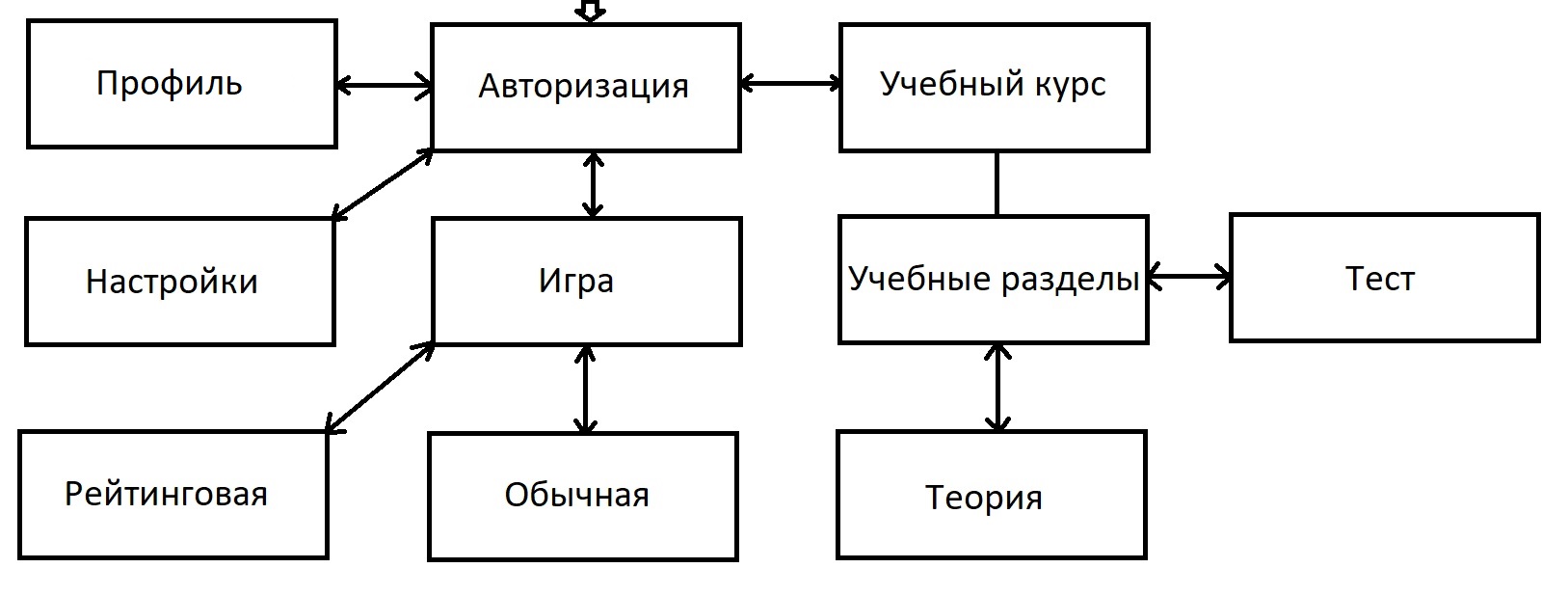 Бизнес - процессы
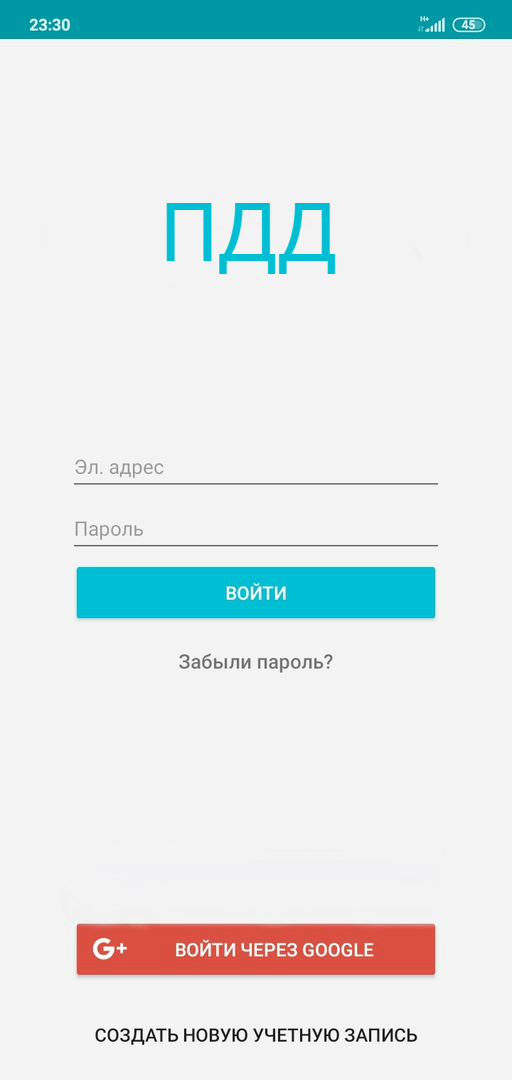 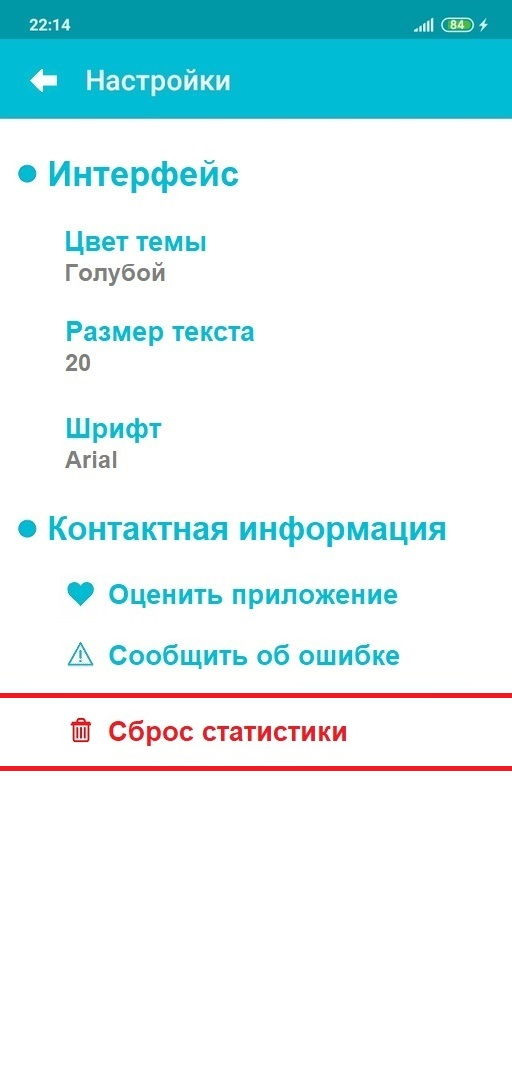 Макеты
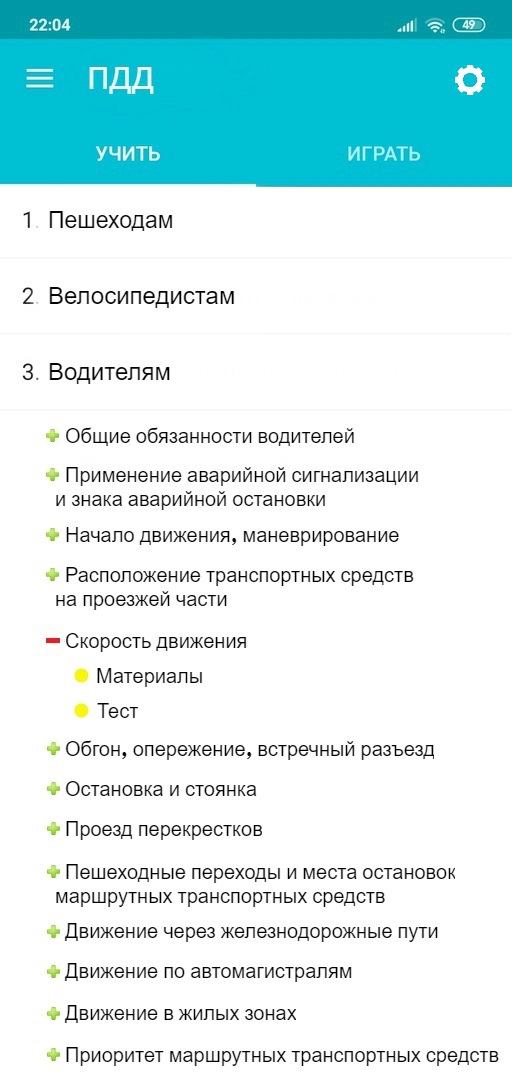 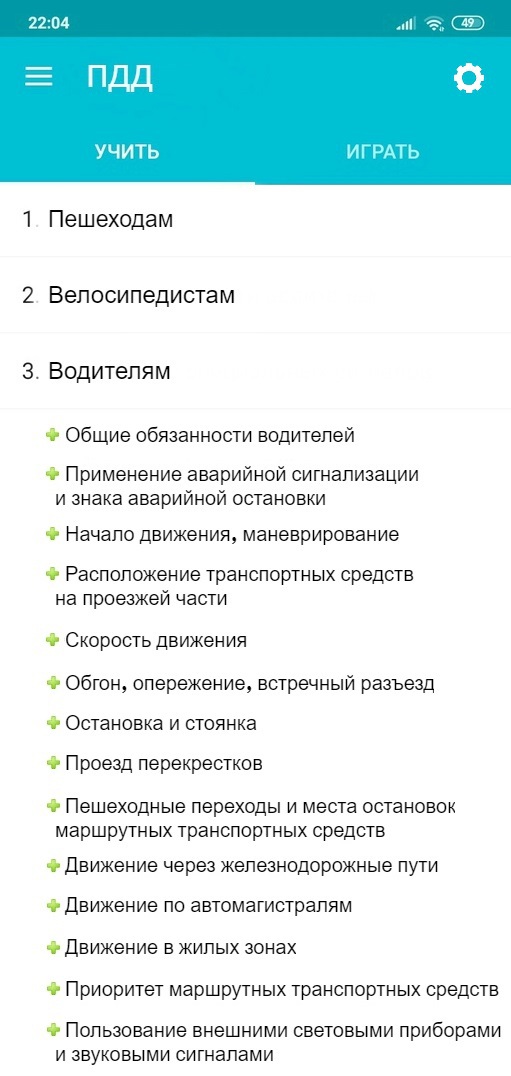 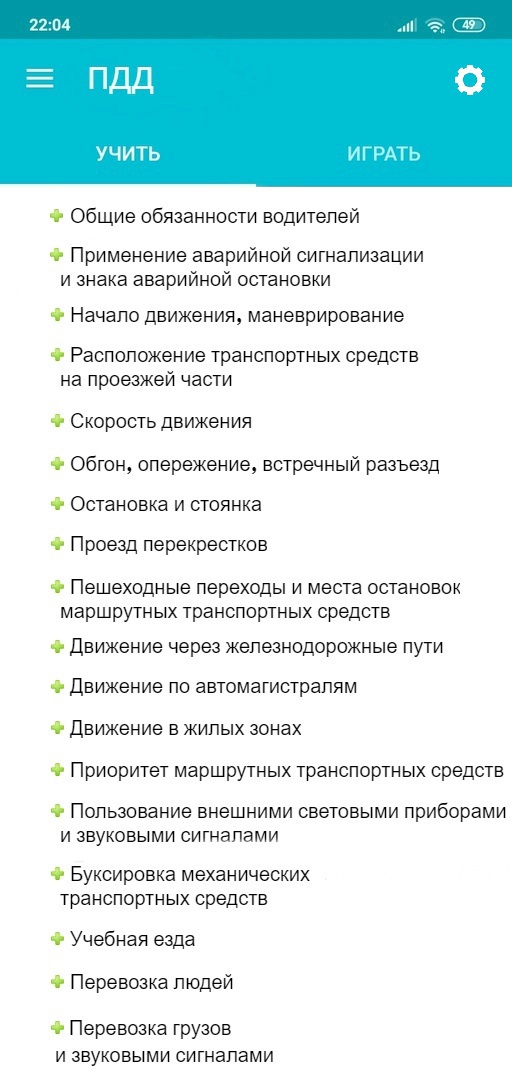 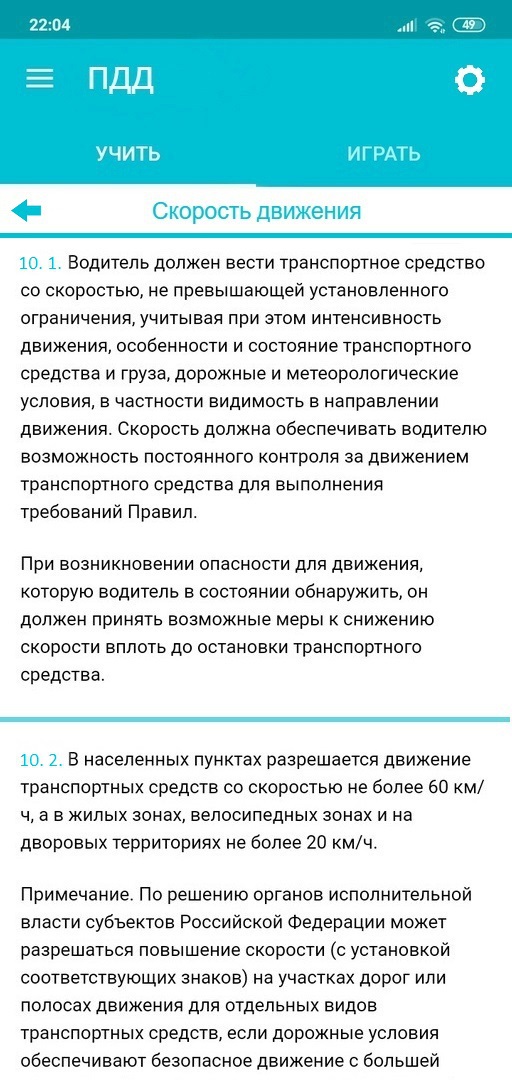 Разделы обучения
Тест
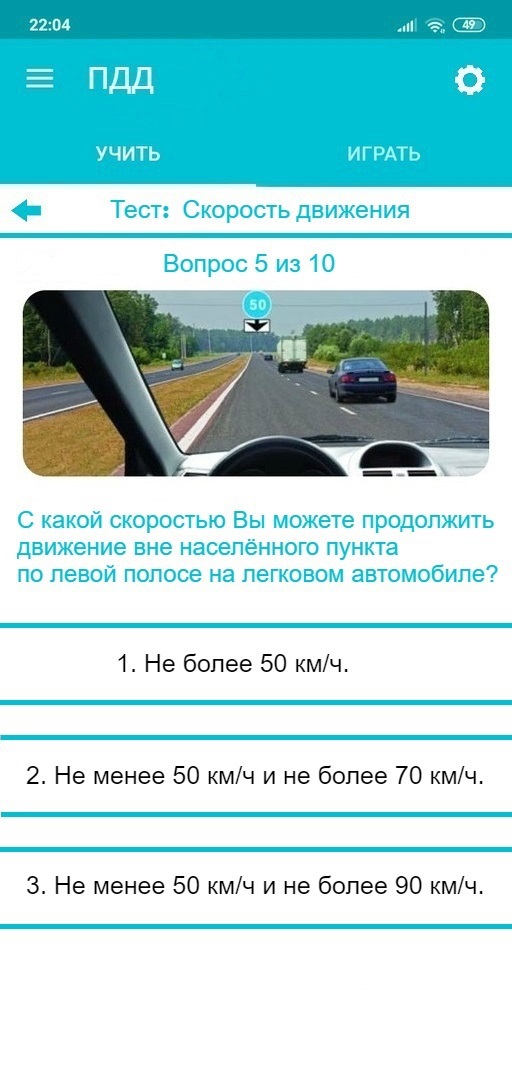 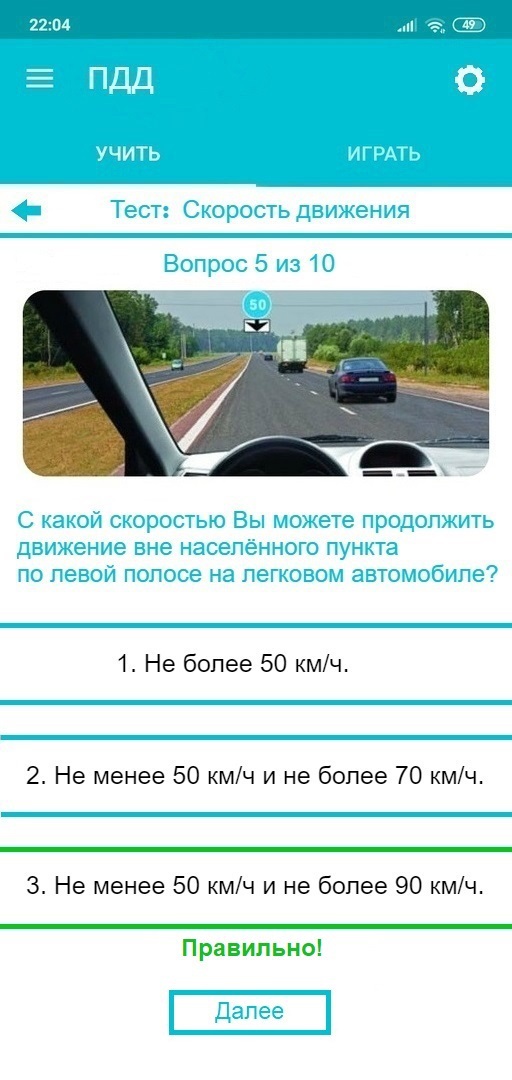 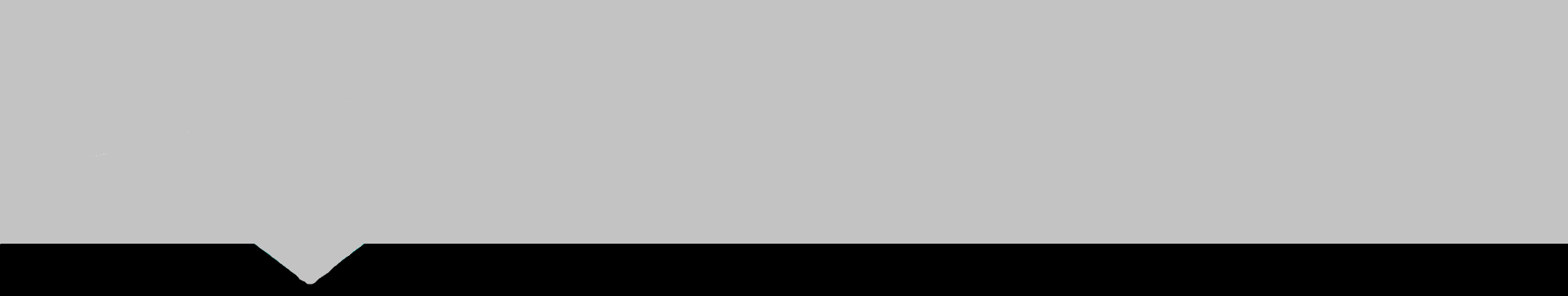 Геймплей
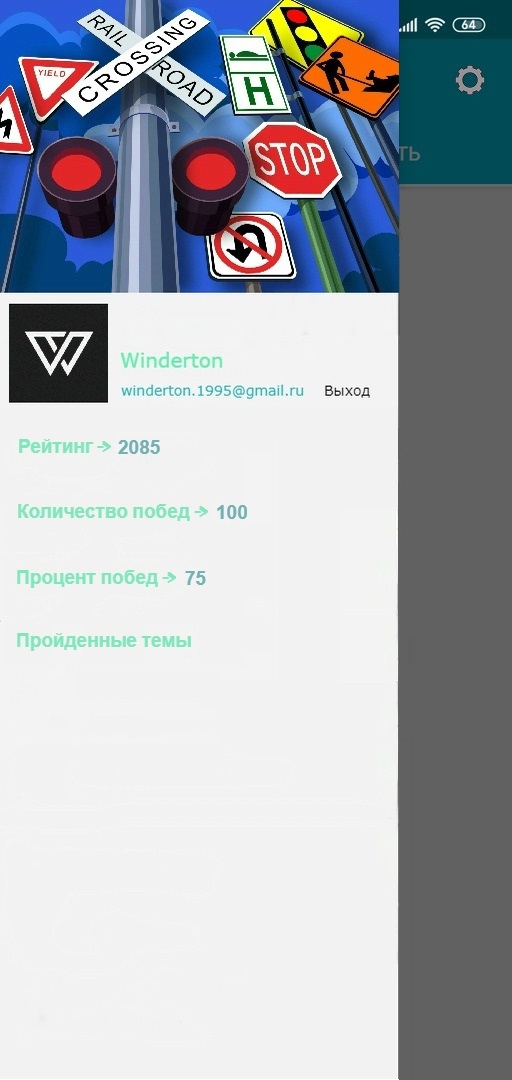 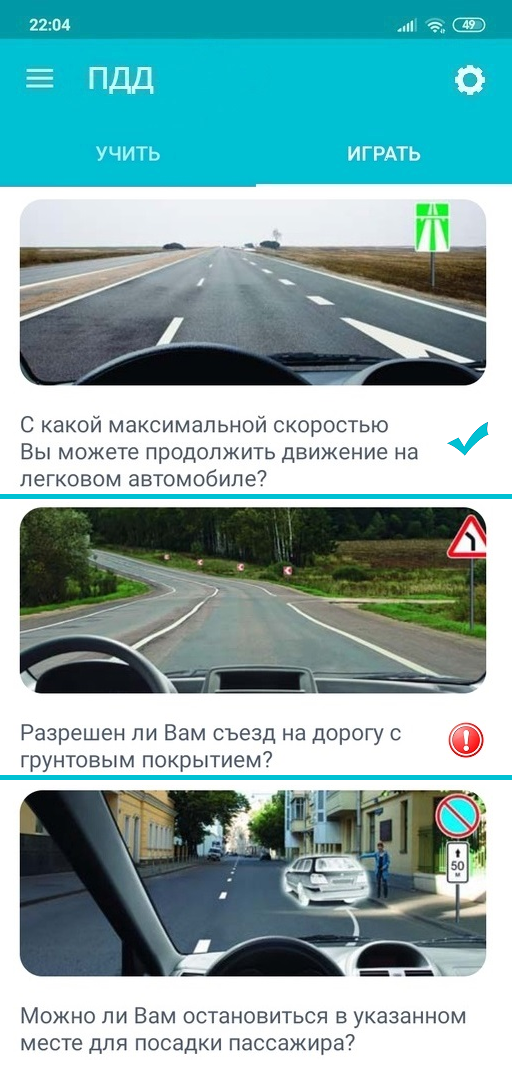 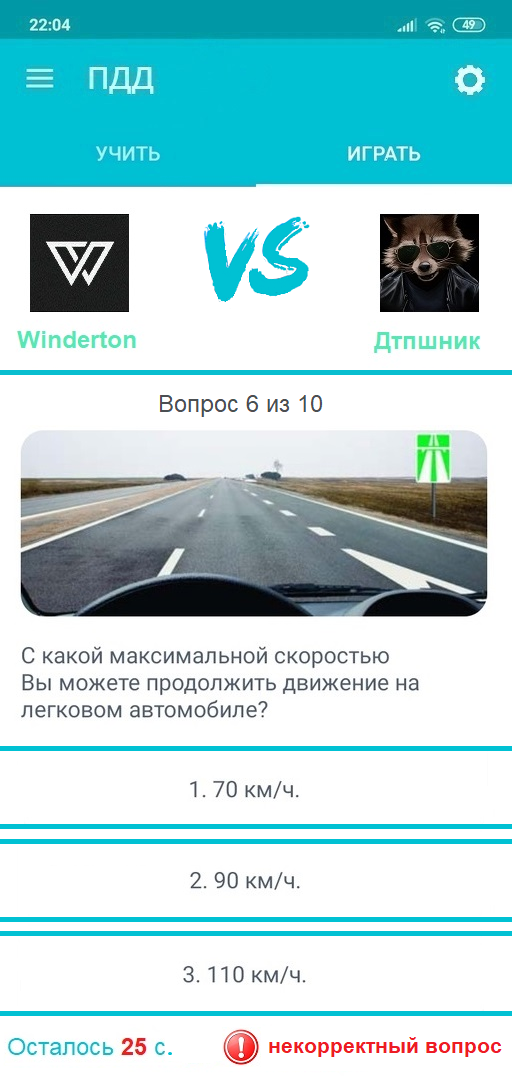 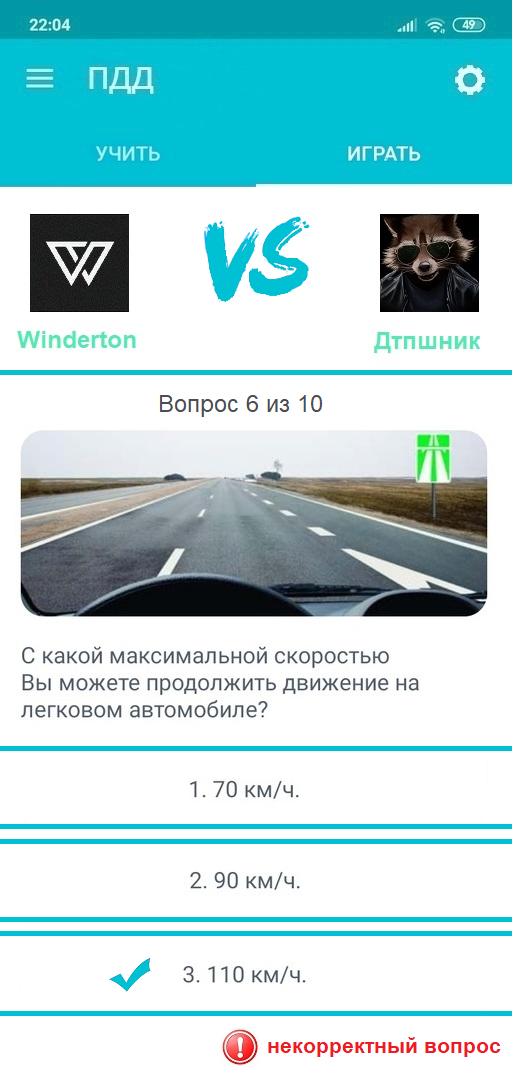 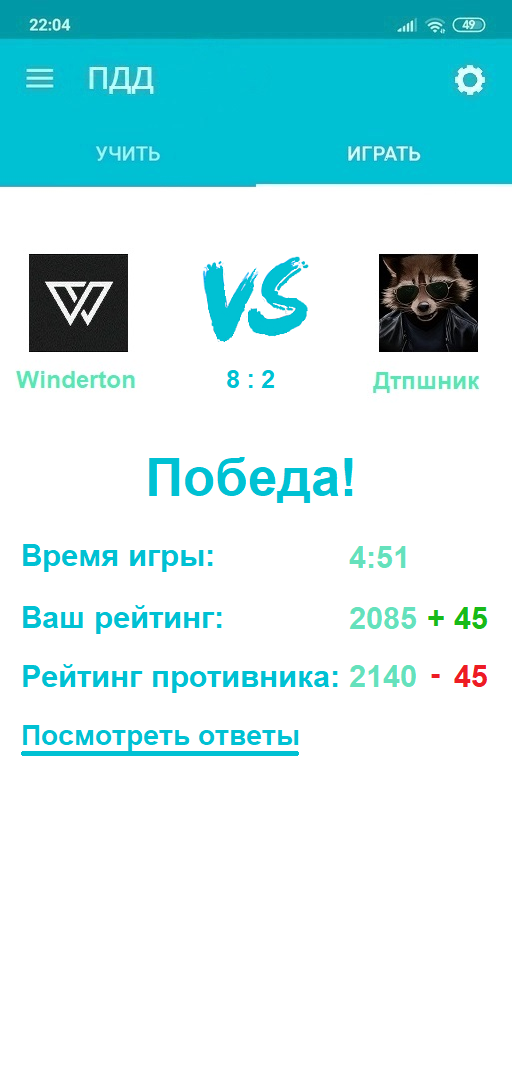 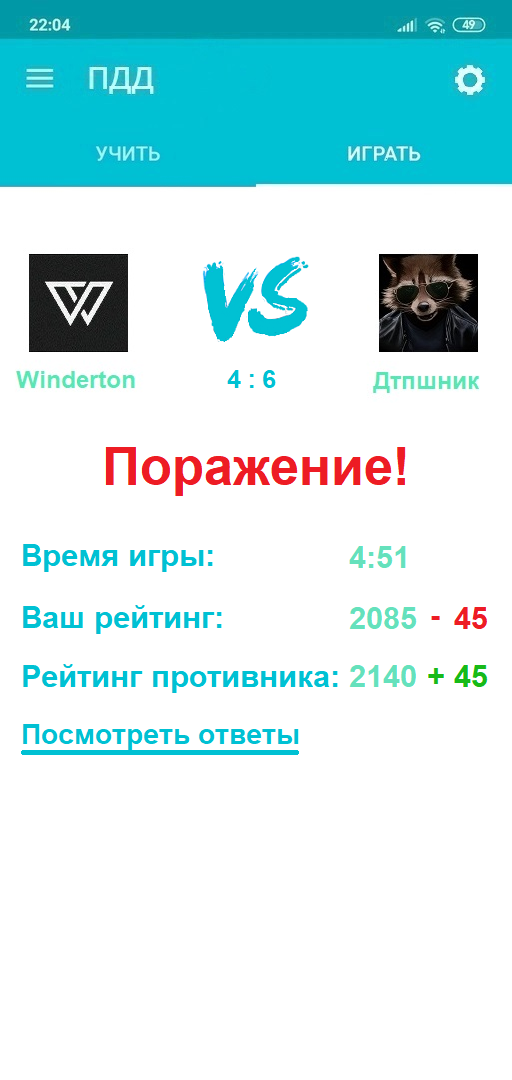 Результат игры
Инструменты
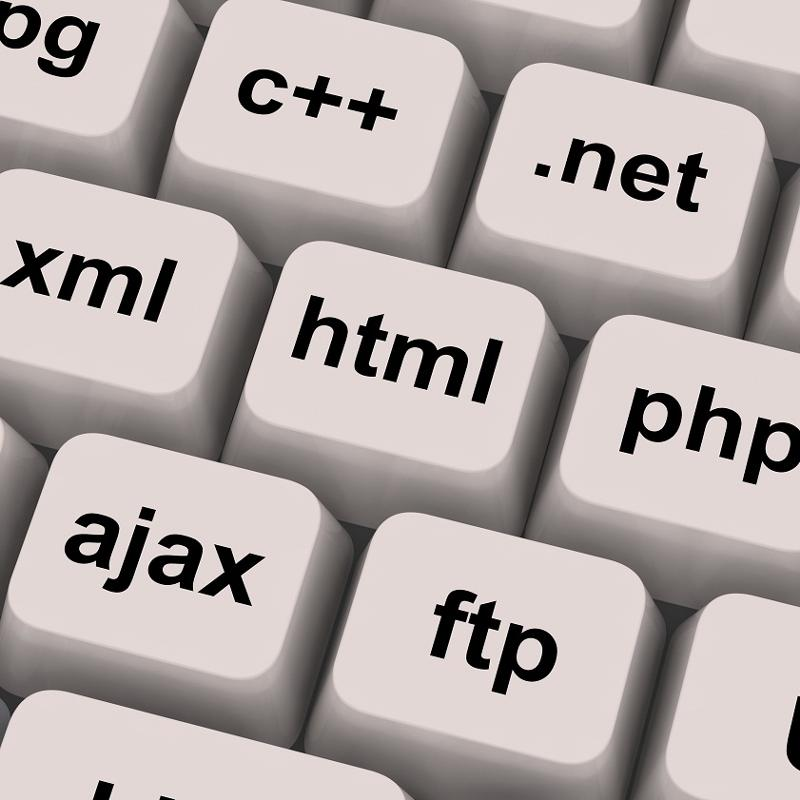 Система контроля версий: Git, GitHub
Прототипирование и дизайн: Figma, Adobe Photoshop, Adobe Illustrator, ...
Работа с Front-end и Back-End: Visual Studio 2019, Visual Studio Code (+ extensions)
Back-end: C# и/или Qt(C++), ASP.NET, SQL, MS SQL Server, ...
Front-end: C#, .NET Framework, Xamarin
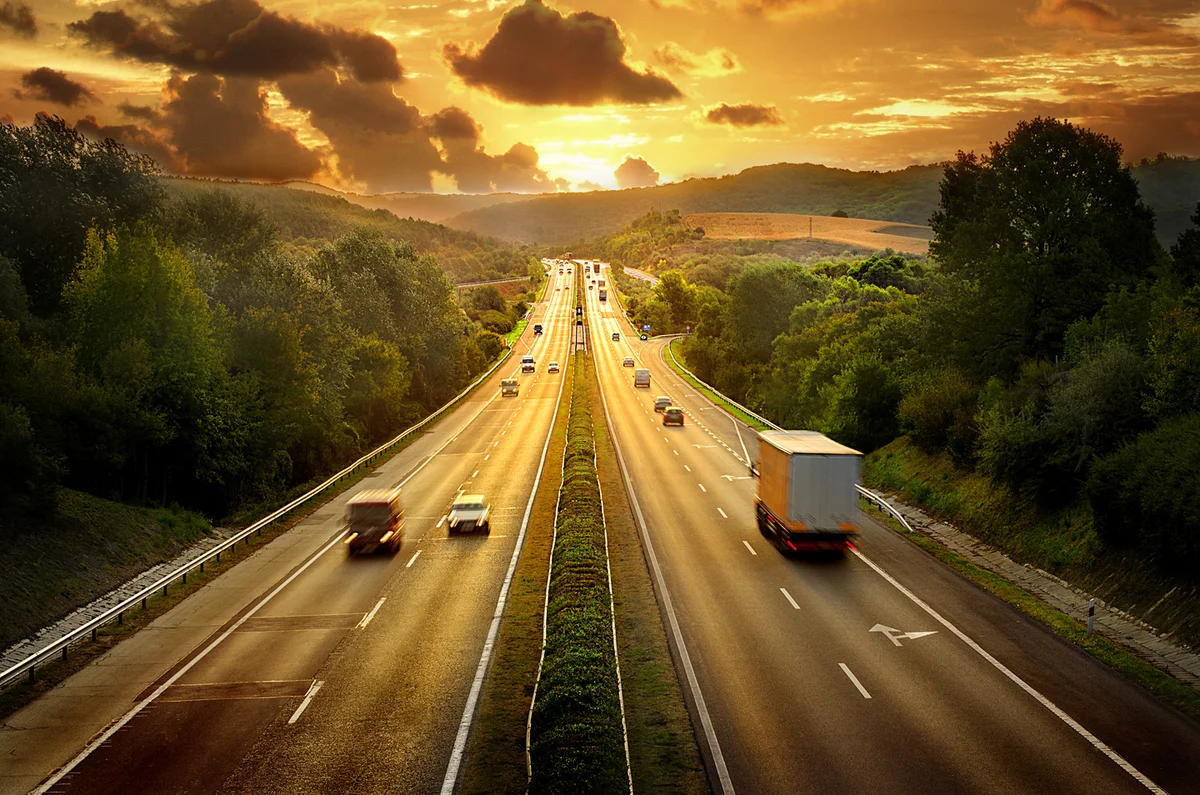 Спасибо за внимание!